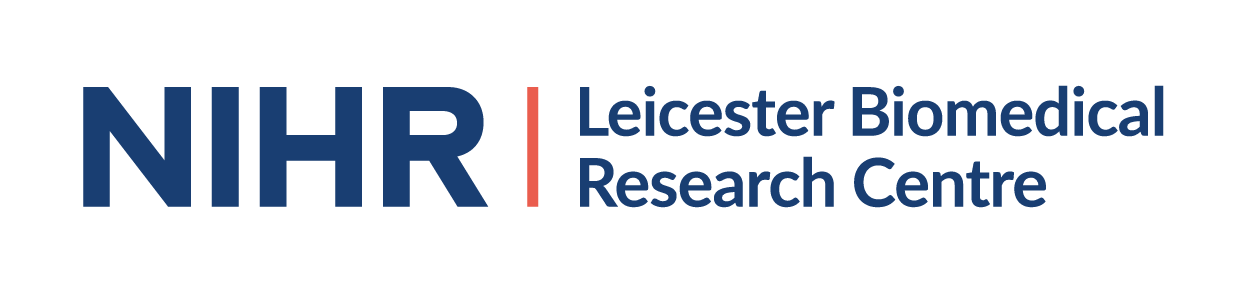 GENVASC Checklist for Training & Initiation (Documentation)
GENVASC Training & Site Initiation
Site File Provided
Practice Personnel & Protocol Read Log completed
Collaboration Agreement signed by Practice Manager or Senior Partner
Information Sharing Agreement signed by  Caldicott Guardian
Send copy of Practice Personnel Log to central study team 
(to produce certificates)
Send copy of Information Sharing Agreement to central study team
Send copy of Collaboration Agreement to central study team
Update REDCap
Version 1 20/06/2019